Examples of Slope
Examples of Slope
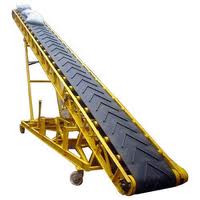 Examples of Slope
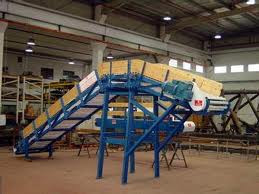 Examples of Slope
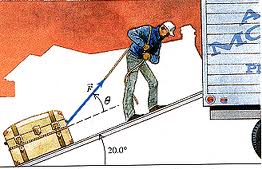 Examples of Slope
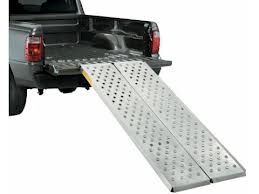 Examples of Slope
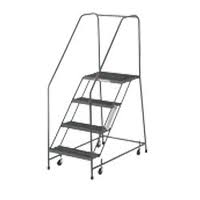 Examples of Slope
Examples of Slope
Examples of Slope
Examples of Slope
Thanks


For further information: 
Website : www.vigyanashram.com
e-Mail : vapabal@gmail.com, director@vigyanashram.com